Наше весёлое лето!!
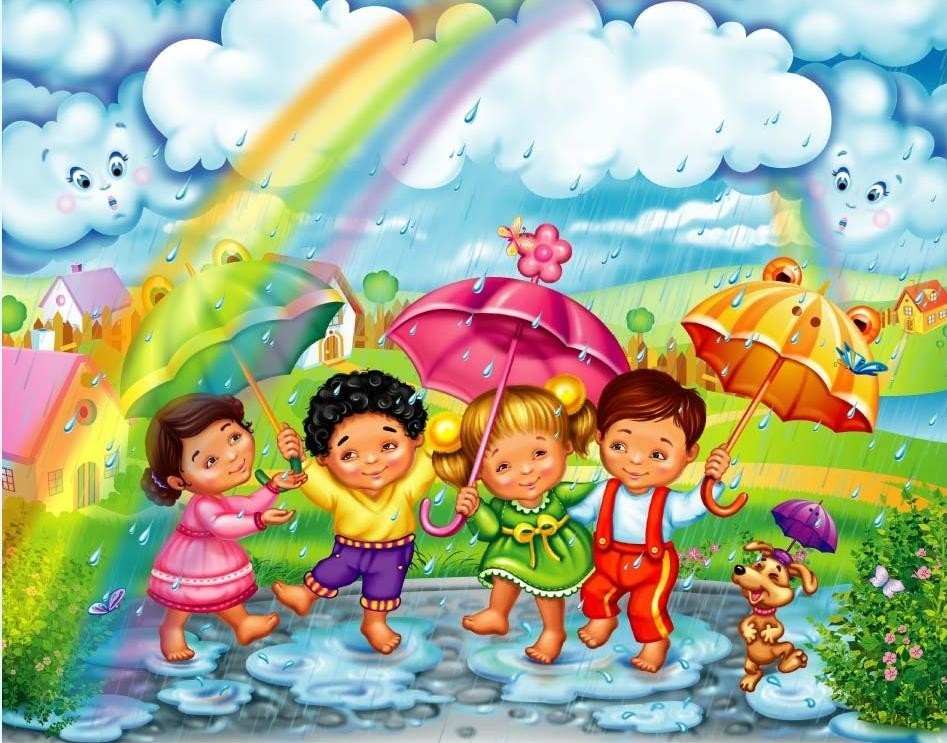 Летний проект «Лекарственные растения»
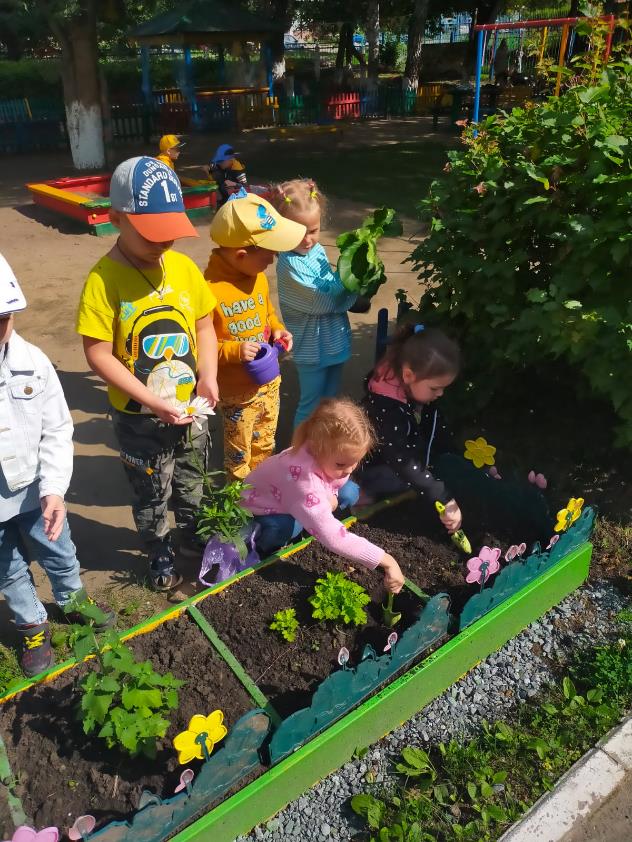 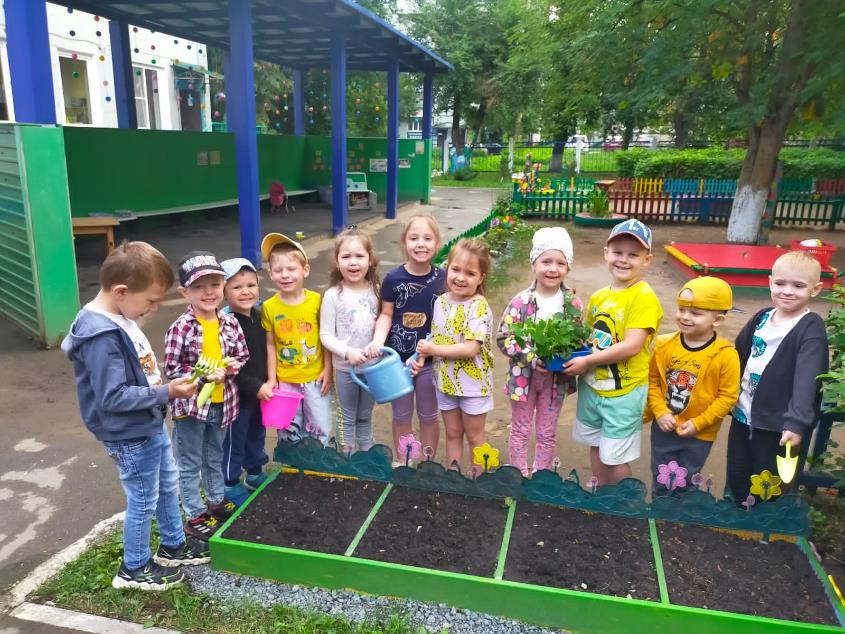 Посадка и уход за растениями
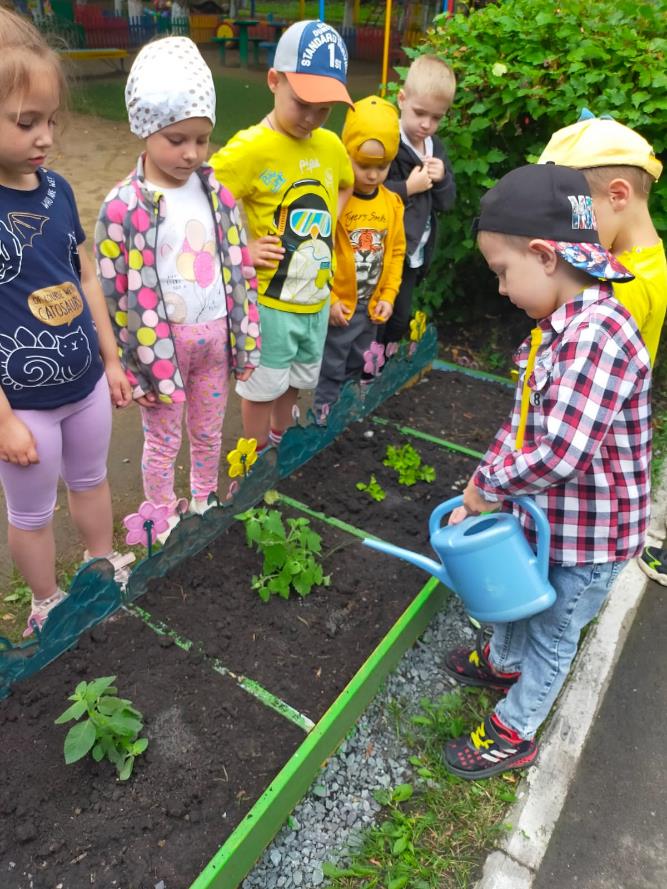 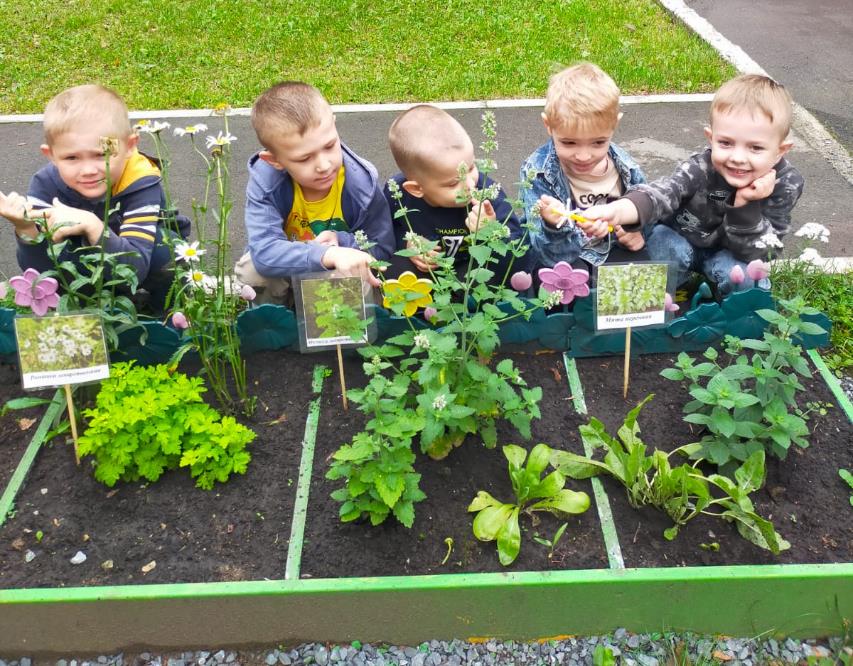 Ещё у нас есть огород и клумба с цветами
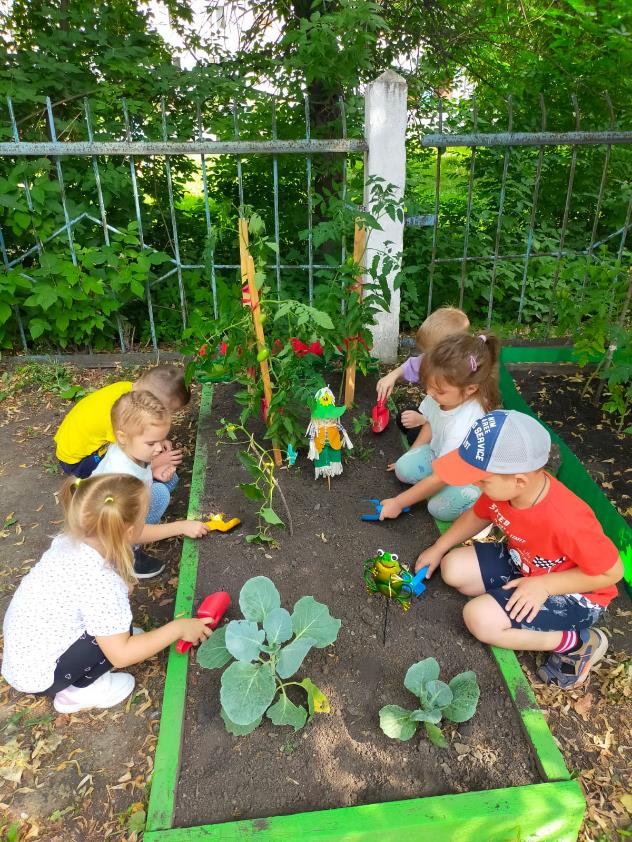 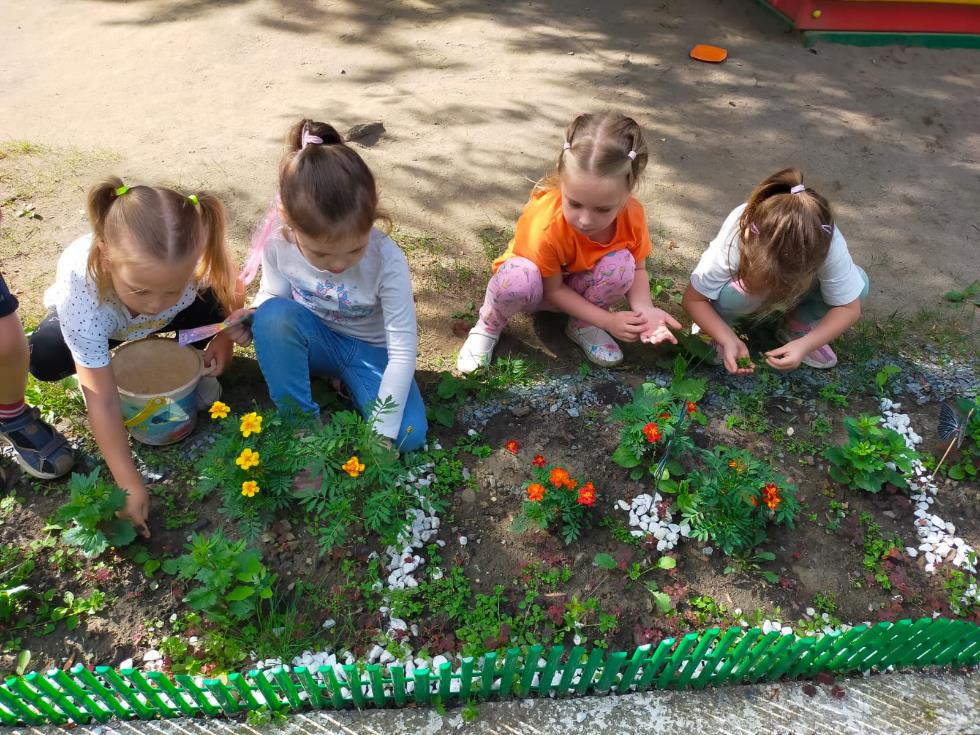 Изодеятельность по теме проекта
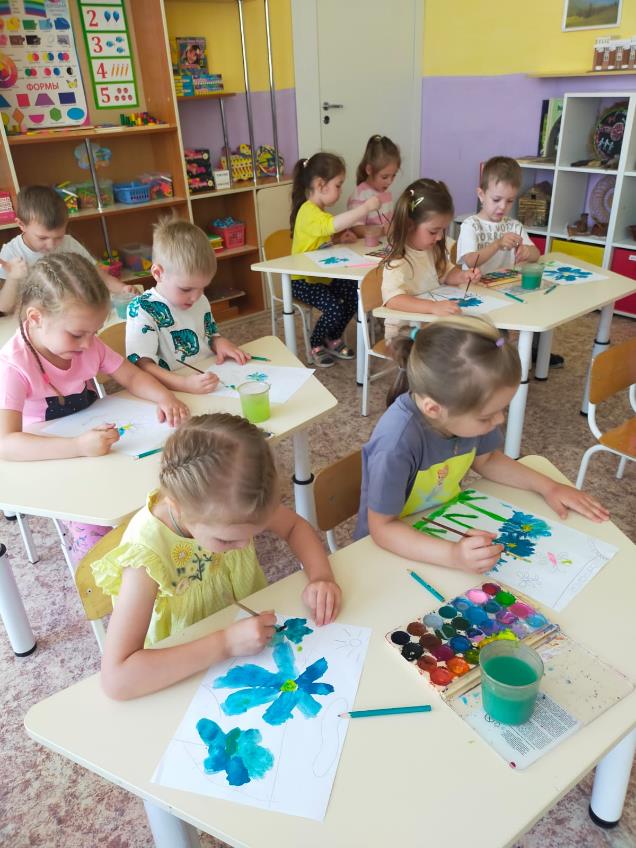 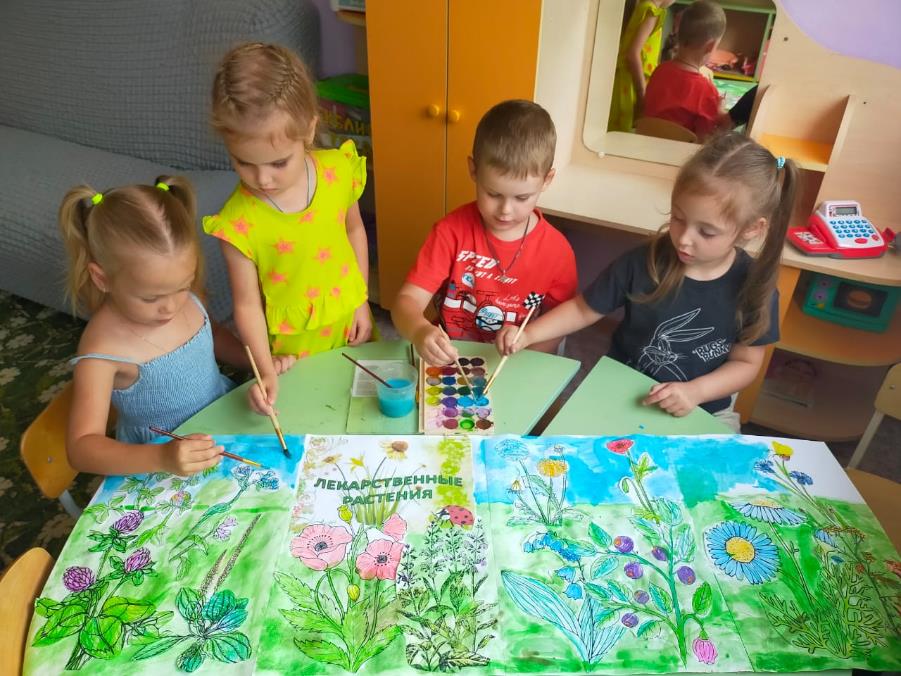 Лепка «Грибная корзинка»
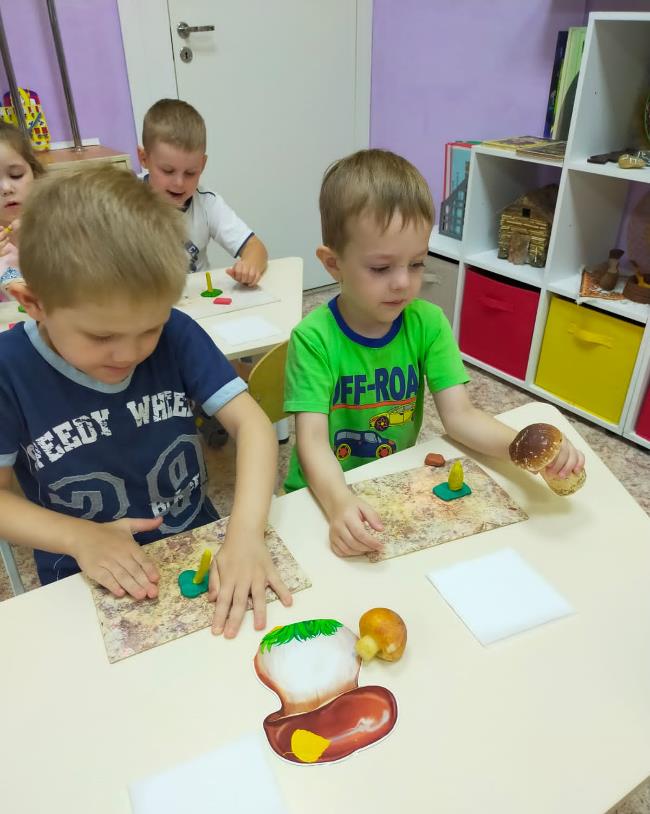 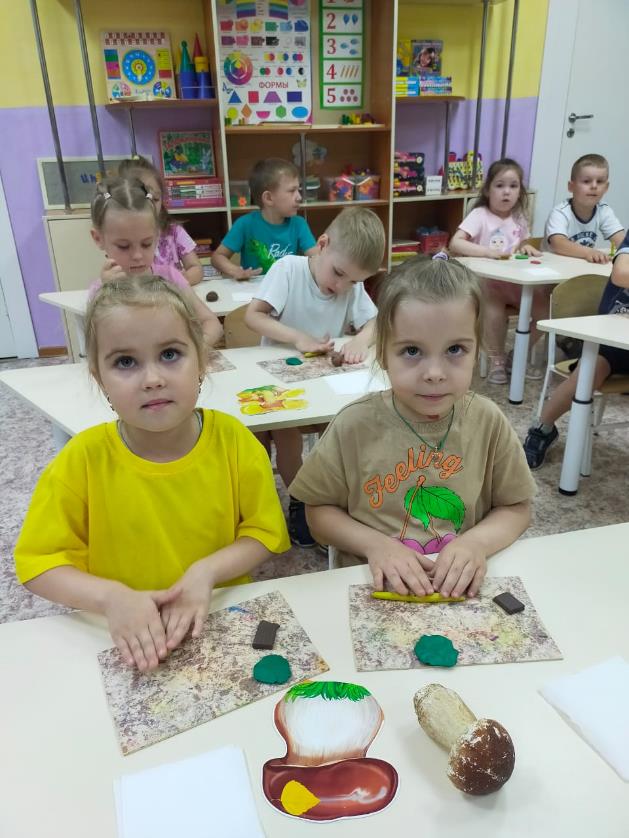 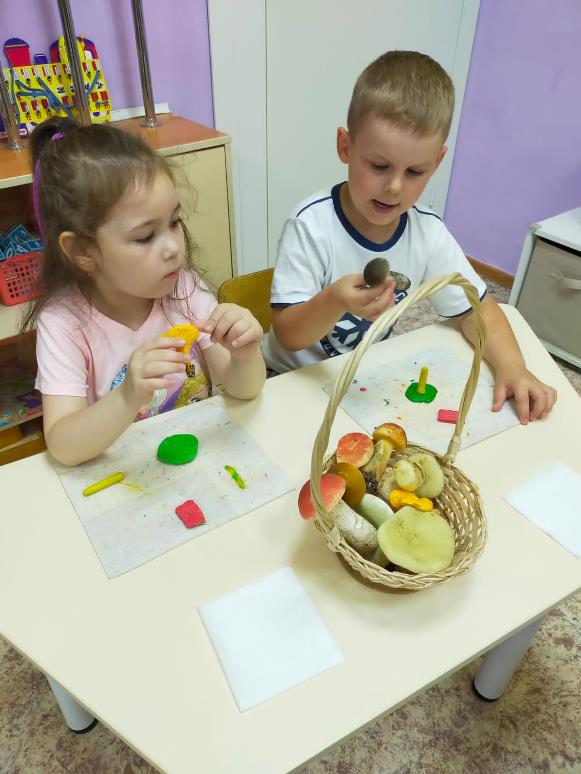 Путешествие по экологической тропе
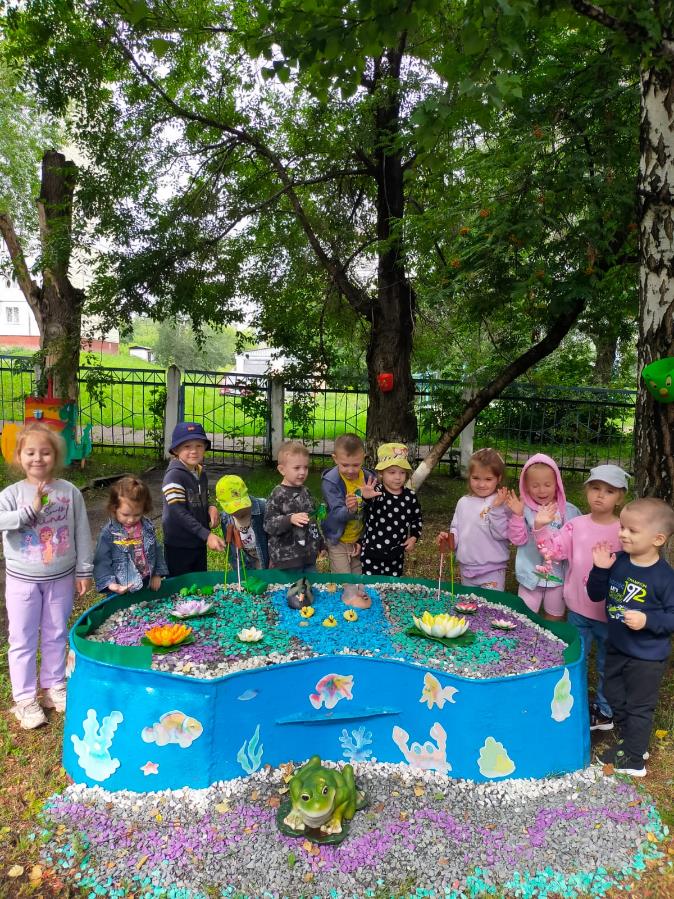 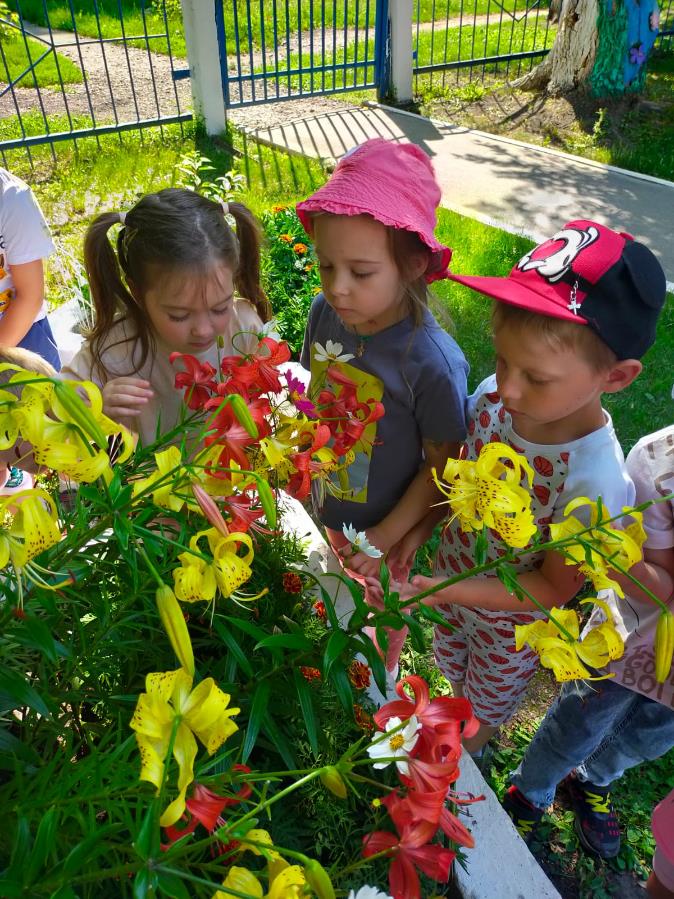 Игры на свежем воздухе-это так здорово!!
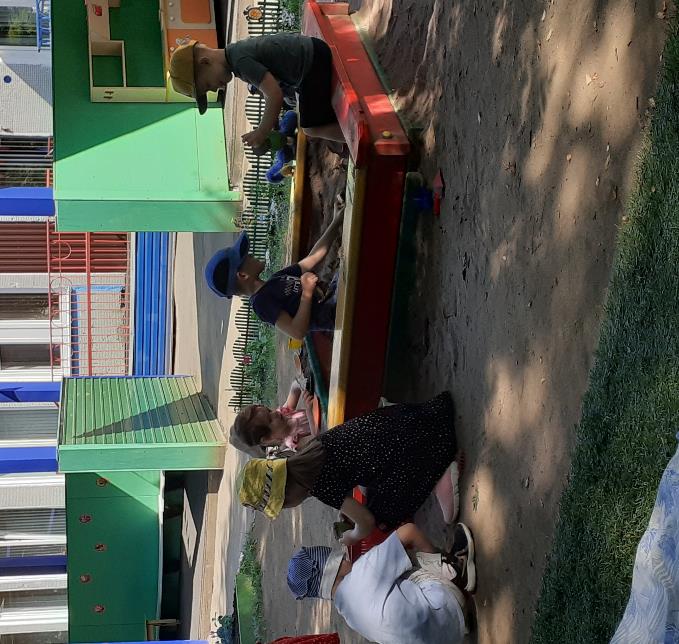 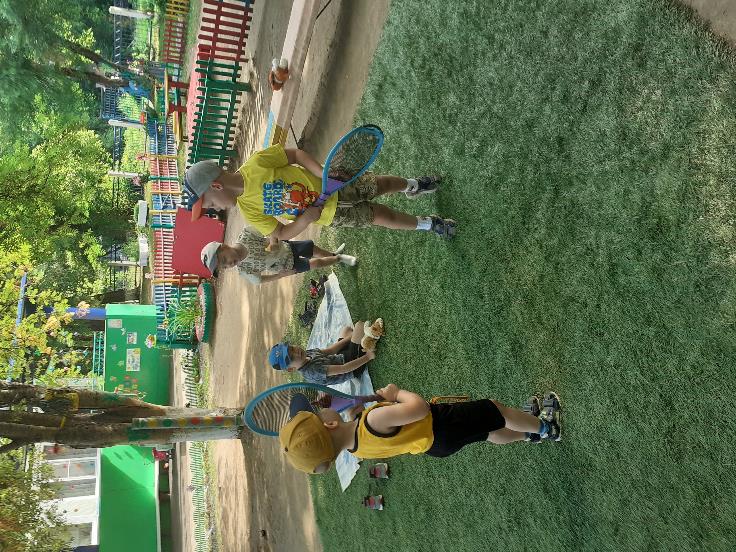 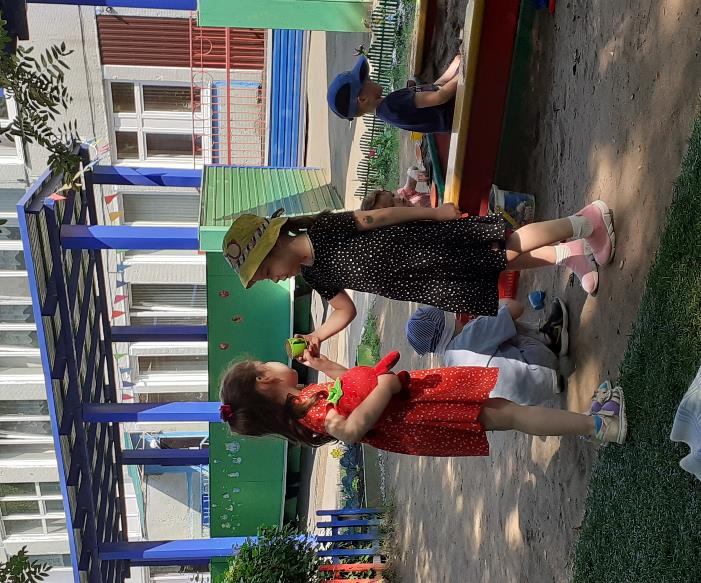 Наблюдения за погодой. Вот такой красавец-гриб вырос у нас на участке!
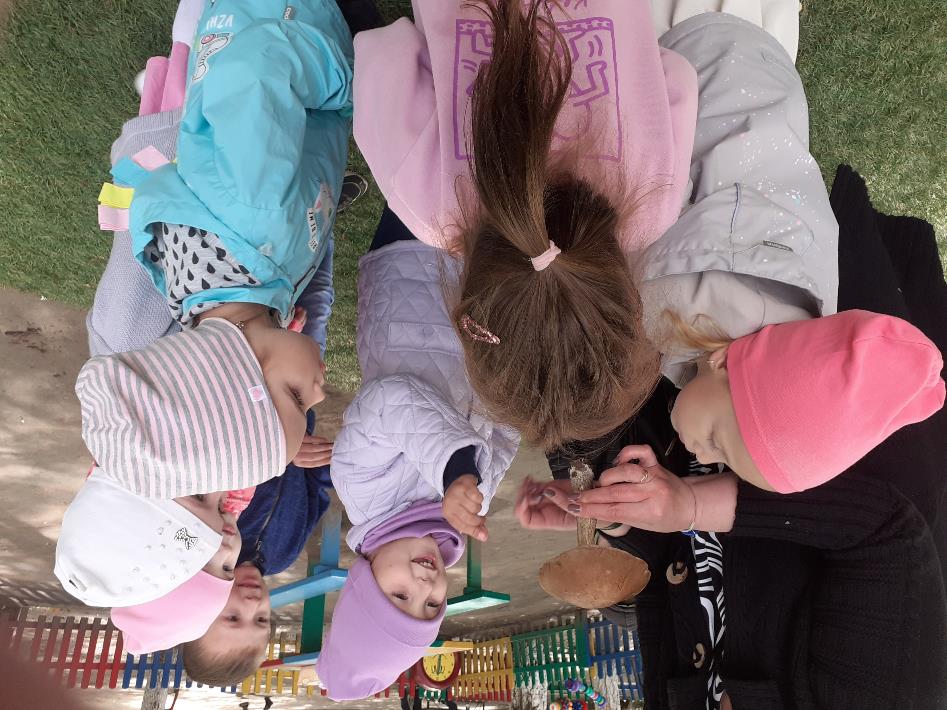 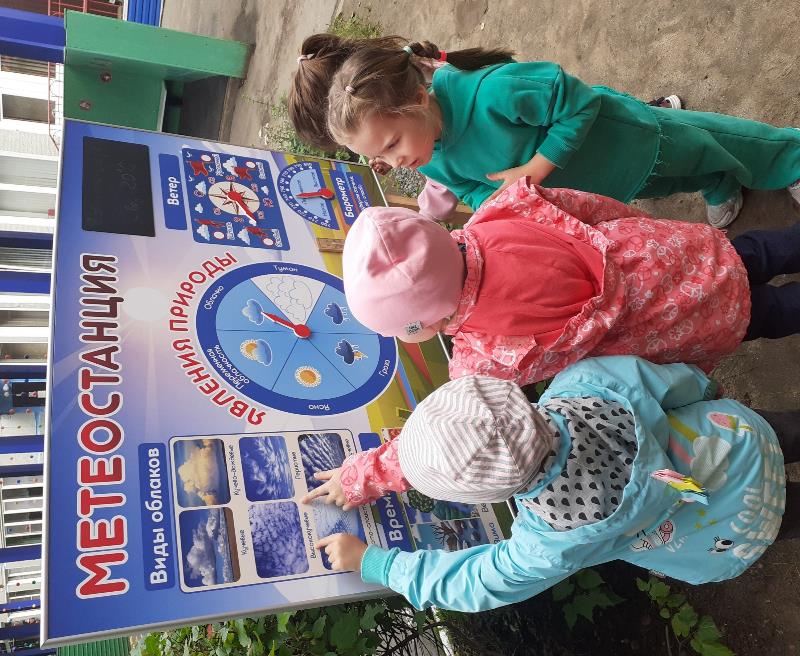 Вот такой прекрасный результат нашей работы!
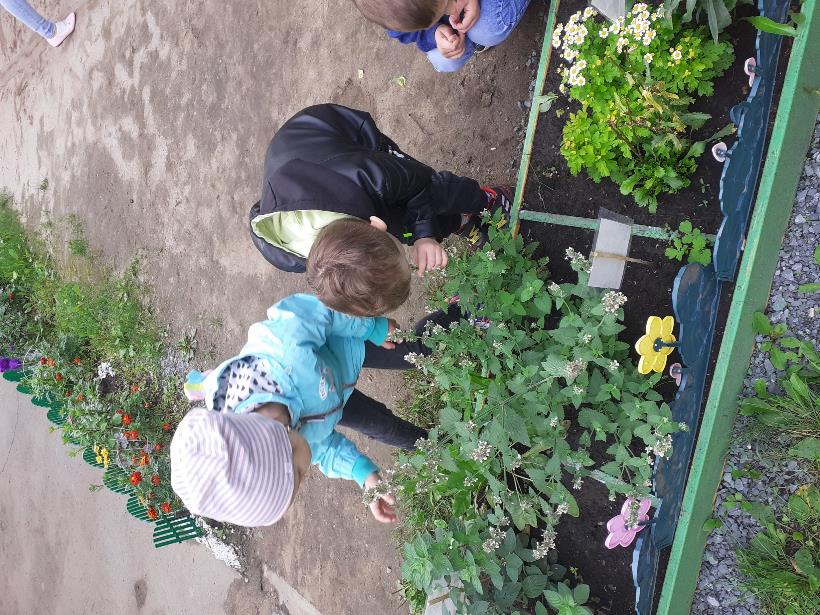 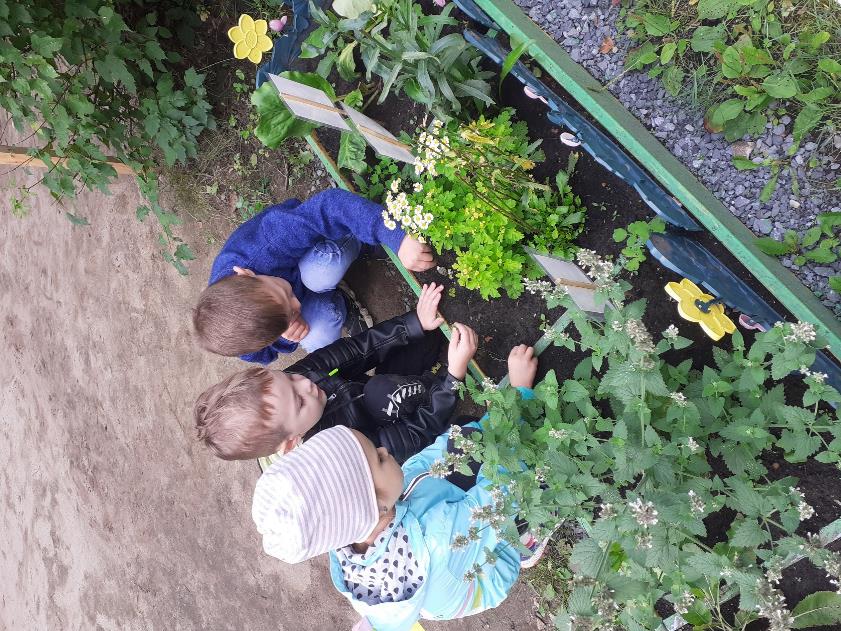 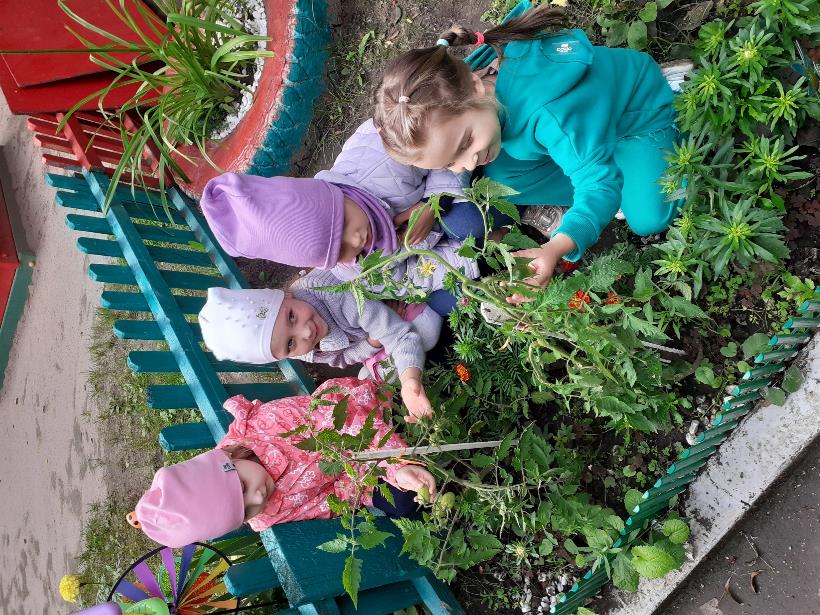 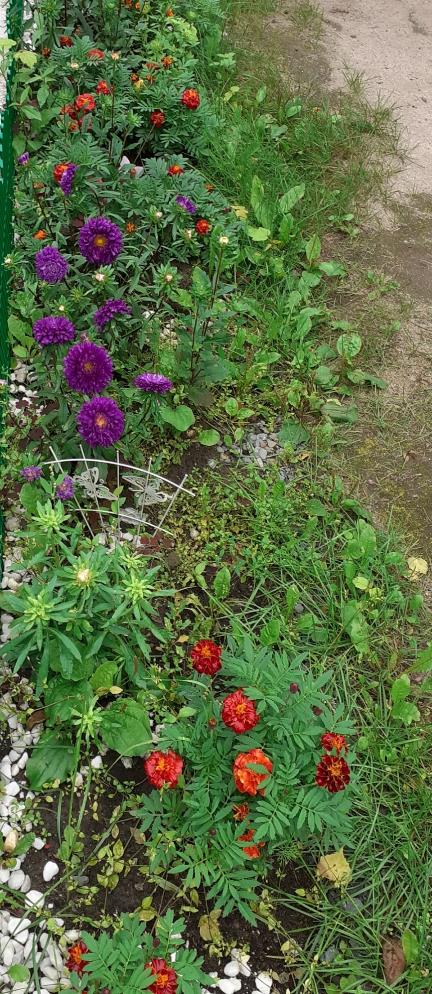 Лекарственные растения
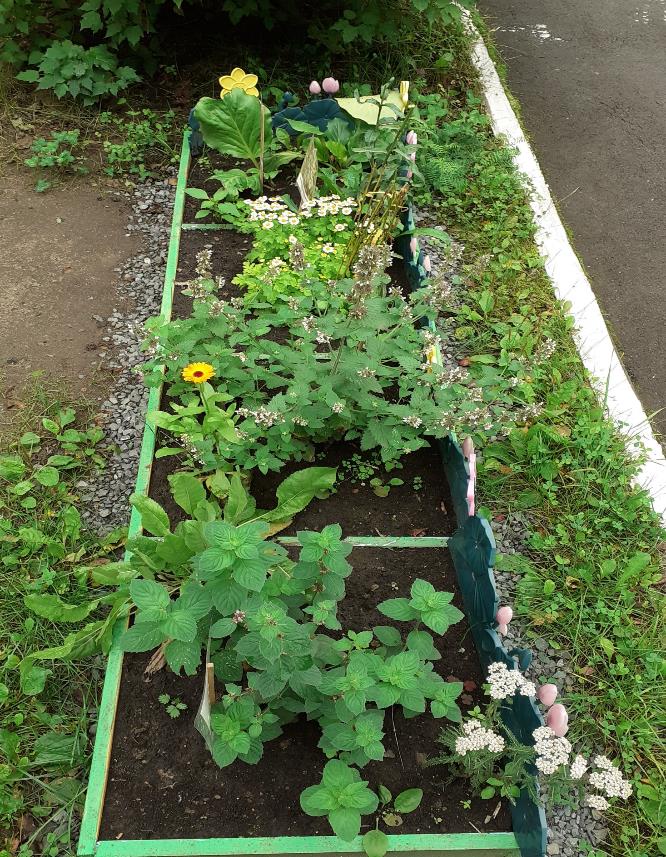 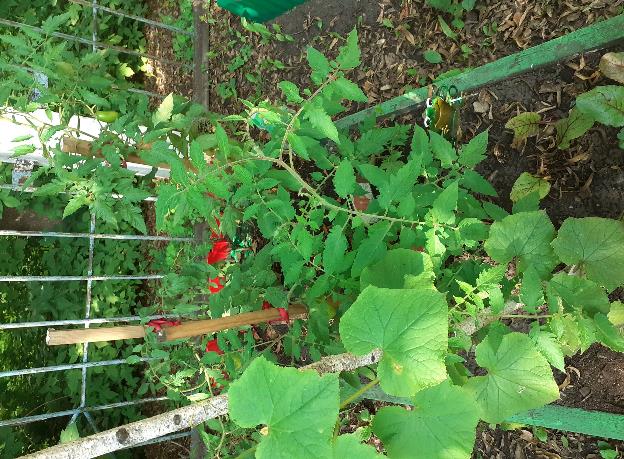 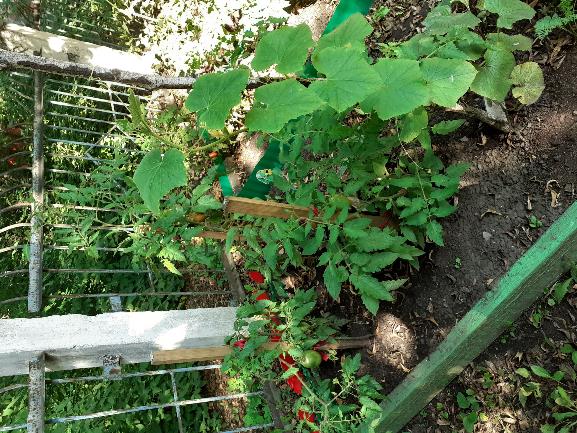 День шахтёра!!
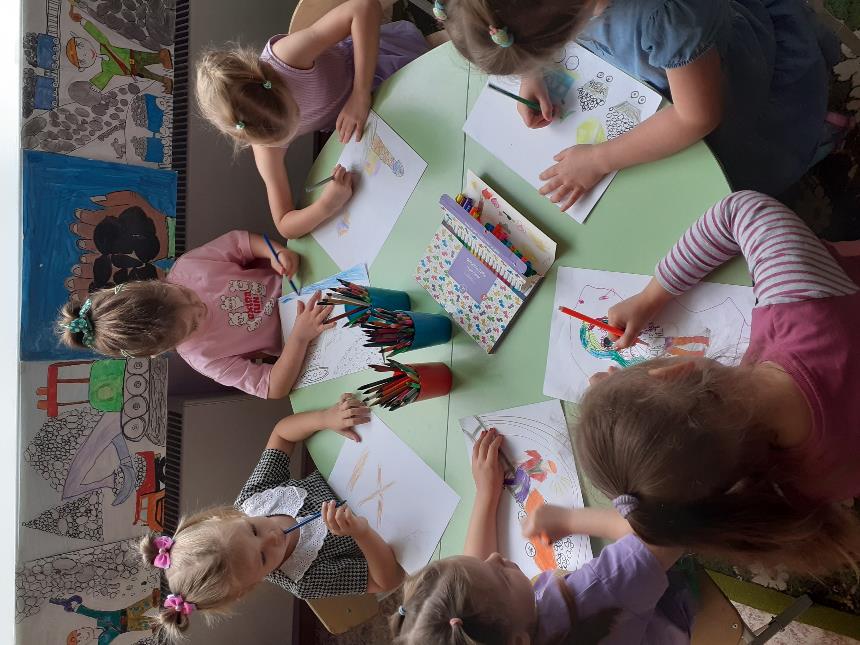 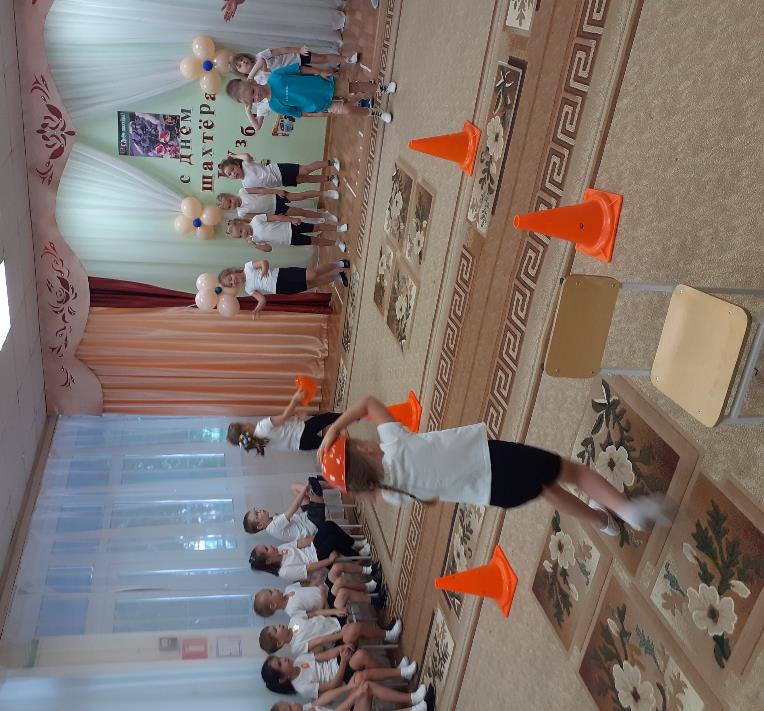 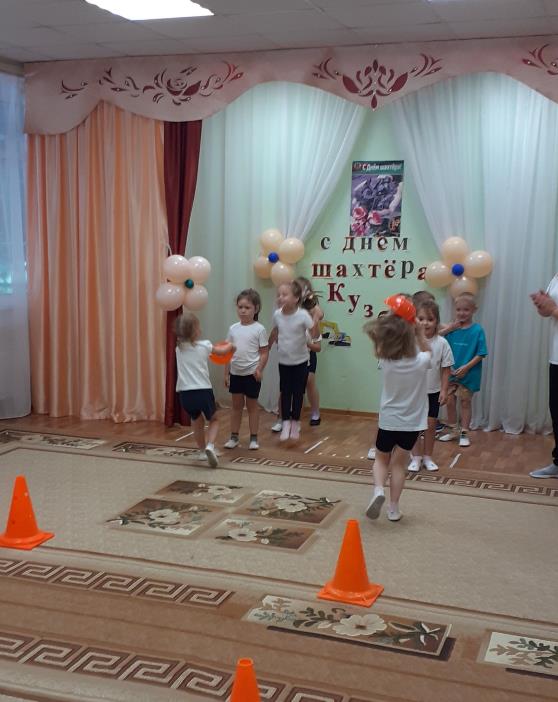 Впереди нас ждёт много  нового, интересного и удивительного!!
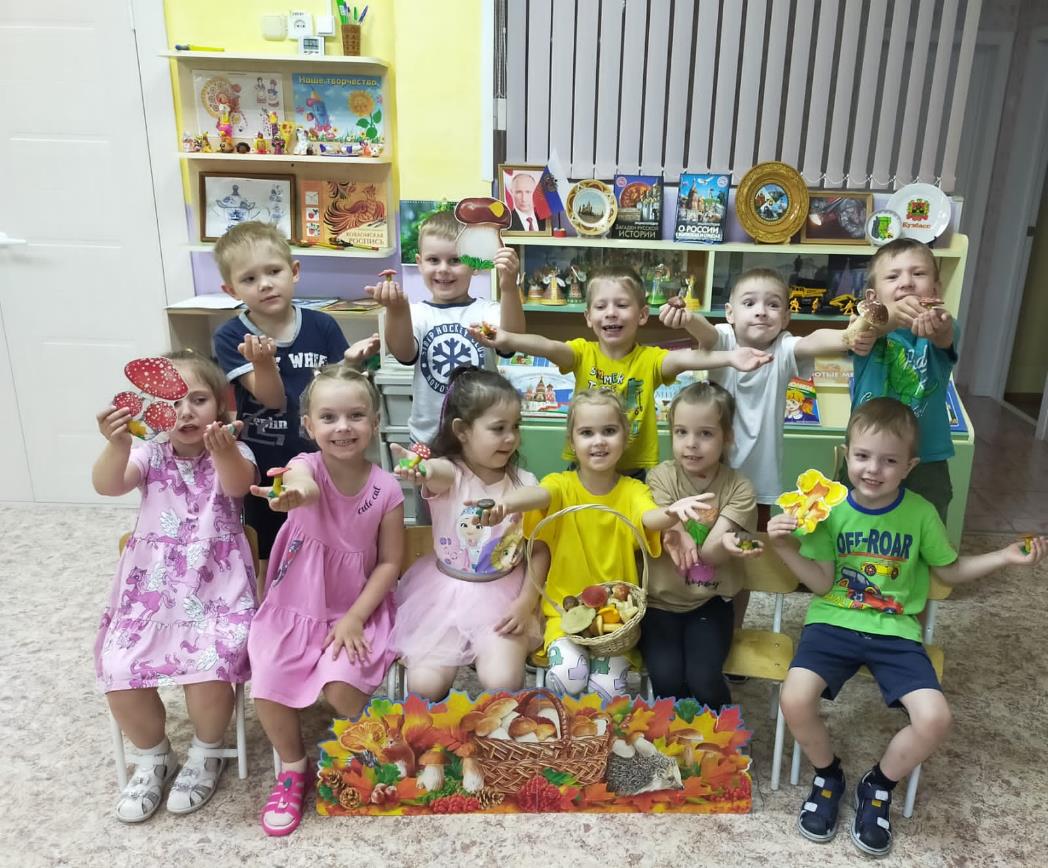